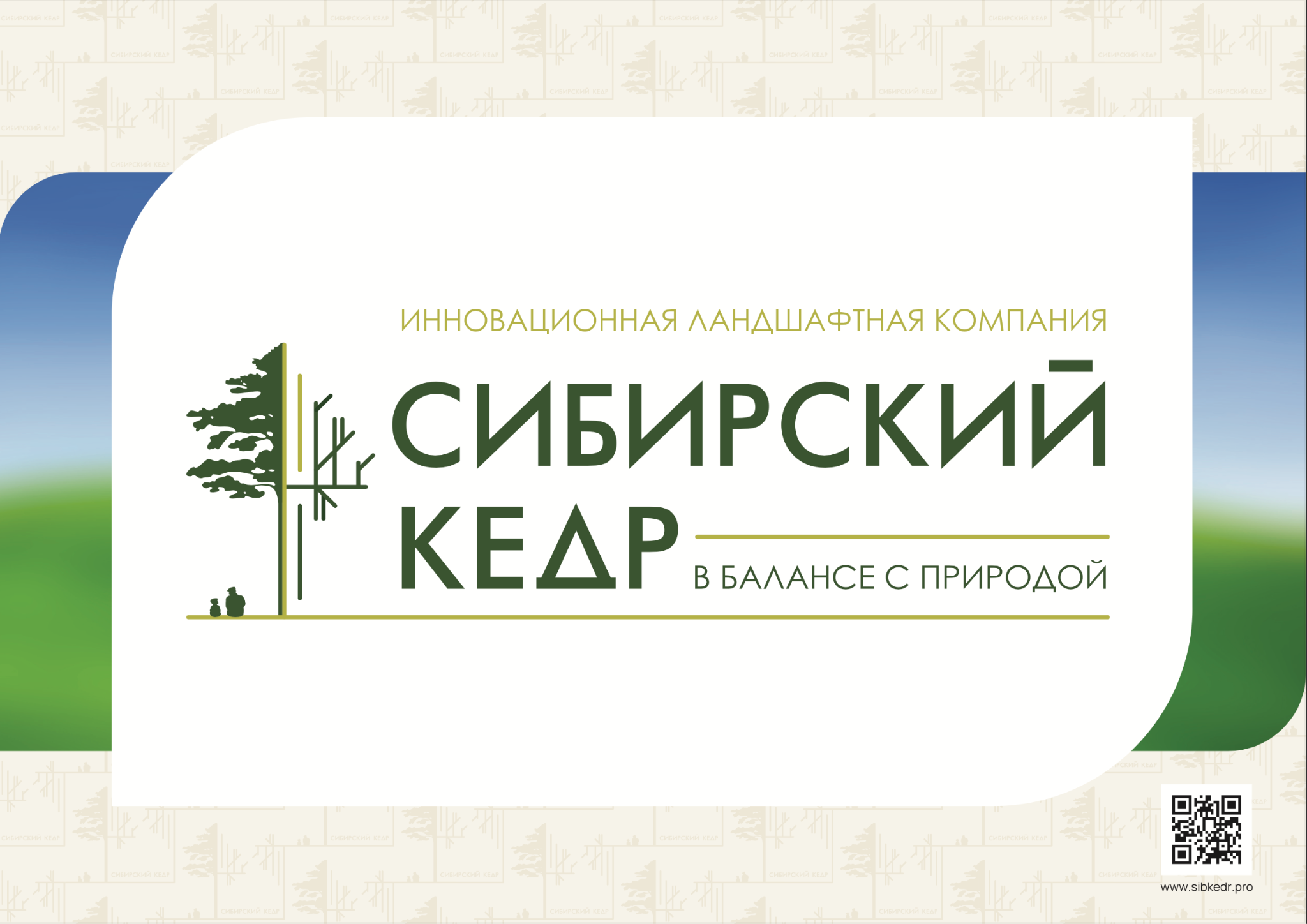 Федеральный проект комплексной застройки “Город-спутник Кемерова
Лесная поляна”
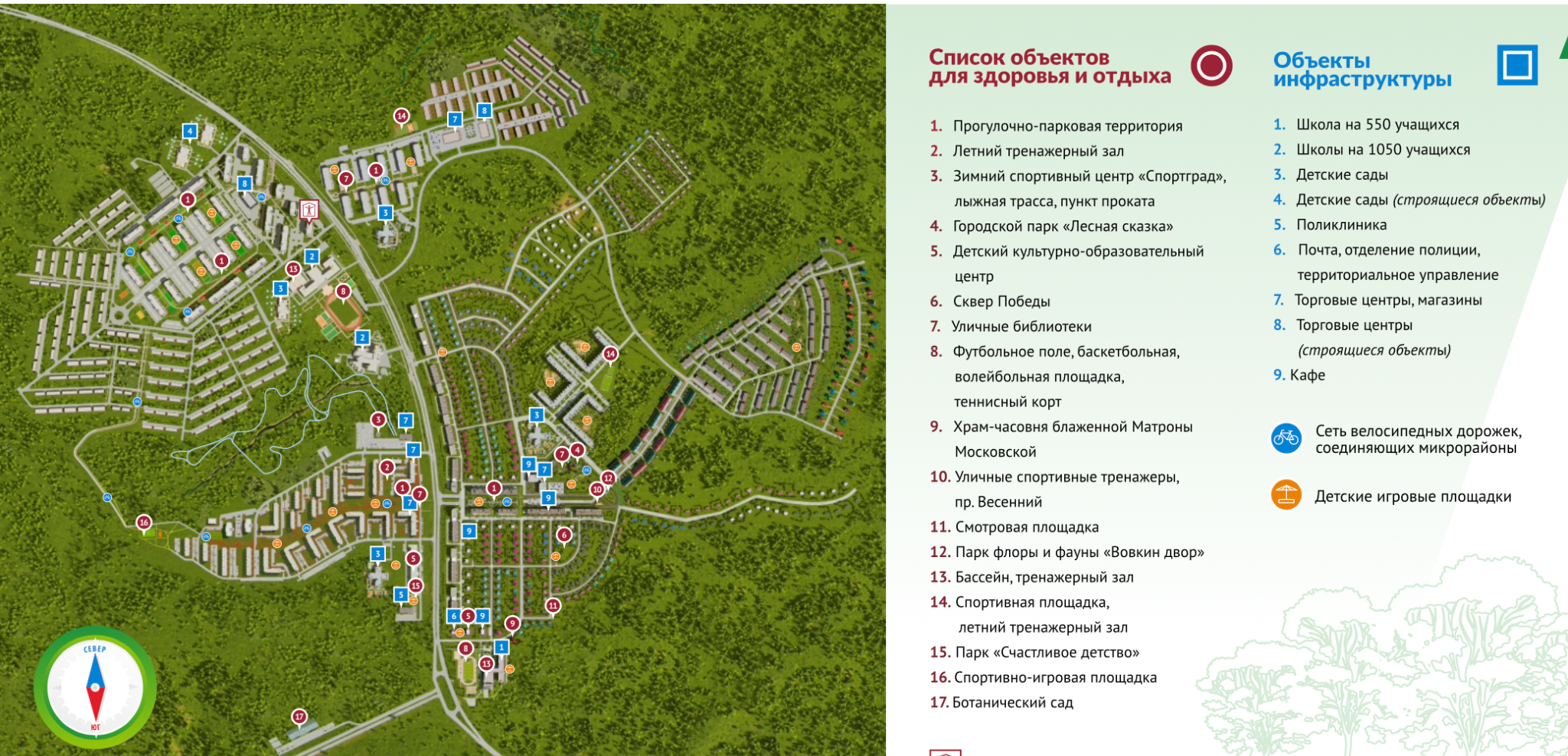 Общая площадь - 1 615 Га

40% Площадь застройки - 700 Га

60% Площадь зелёных зон - 915 Га

Площадь жилья - 1 142 000 м.кв.

Численность населения - 40 000 жителей

Общая стоимость проекта на 2007г -
 52 млрд. руб.

Начало строительства 2007 г
Город-спутник Кемерова “Лесная поляна”
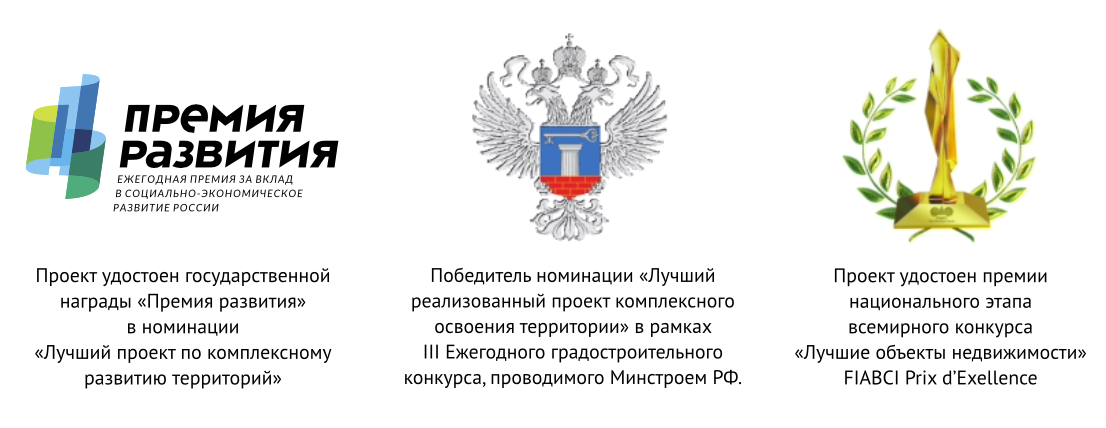 Состояние зелёных насаждений на 2013 г.
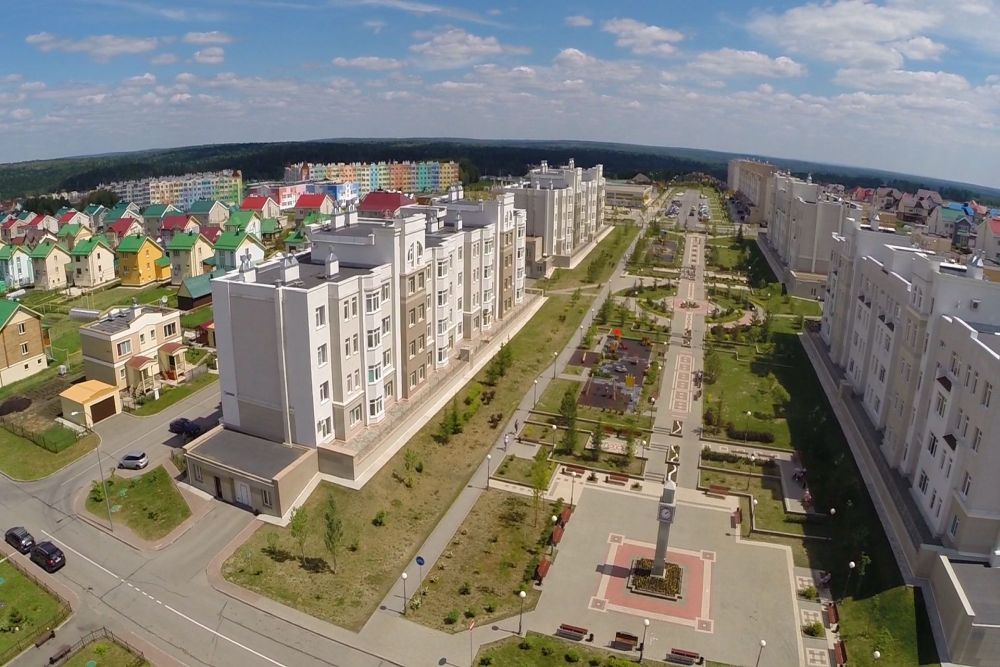 Рулонный газон желтого цвета за счет низкого кошения и отсутствия полива.


 Большое количество мёртвых и угнетенных деревьев и кустарников. 


Слабо облиственные деревья. 


Хаотичная и плотная схема посадки растений без  учёта их дальнейшего развития.
Основные ошибки
в проектирование зеленых насаждений активно вовлечены архитекторы и первые лица застройщика без привлечения дендролога и ландшафтного дизайнера.


60% ассортимента растений редких, слабо зимостойких, прихотливых видов  растений из Европейских питомников (другая климатическая зона зимовки)


в качестве крупномеров использованы деревья высотой 4-5 м


уход за зелёными насаждениями ведётся силами дорожных рабочих и дворников
 

отсутствует техническая возможность полива растений
Решение
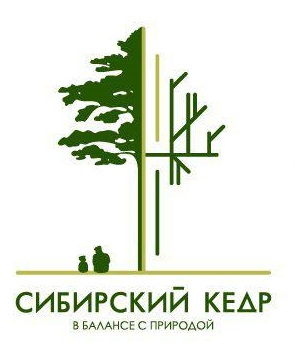 Подбор и поставка посадочного материала
Проектирование зелёных насаждений
Уход за зелёными насаждениями
Контроль выполнения всего цикла работ
Генеральный подрядчик
Формула успеха
Цена + Качество + Декоративность + Неприхотливость

Устойчивость
только проверенные зимостойкие виды
растения только с ЗКС 
предпочтительно из Российских питомников за Уралом
 Декоративность
хвойные и лиственные деревья 50/50
принцип 4 сезонов:
Зима-хвойные    
Весна-цветущие кустарники    
Лето – декоративно-лиственные    
Осень- гортензии и растения с яркой осенней окраской
арбопластика 
Неприхотливость, высокая приживаемость
деревья не более 2,5--3,5  м для скорейшей приживаемости 
кустарники  60-70 см 
посевной газон
система поливочных гидрантов
Бульвары, парки, скверы
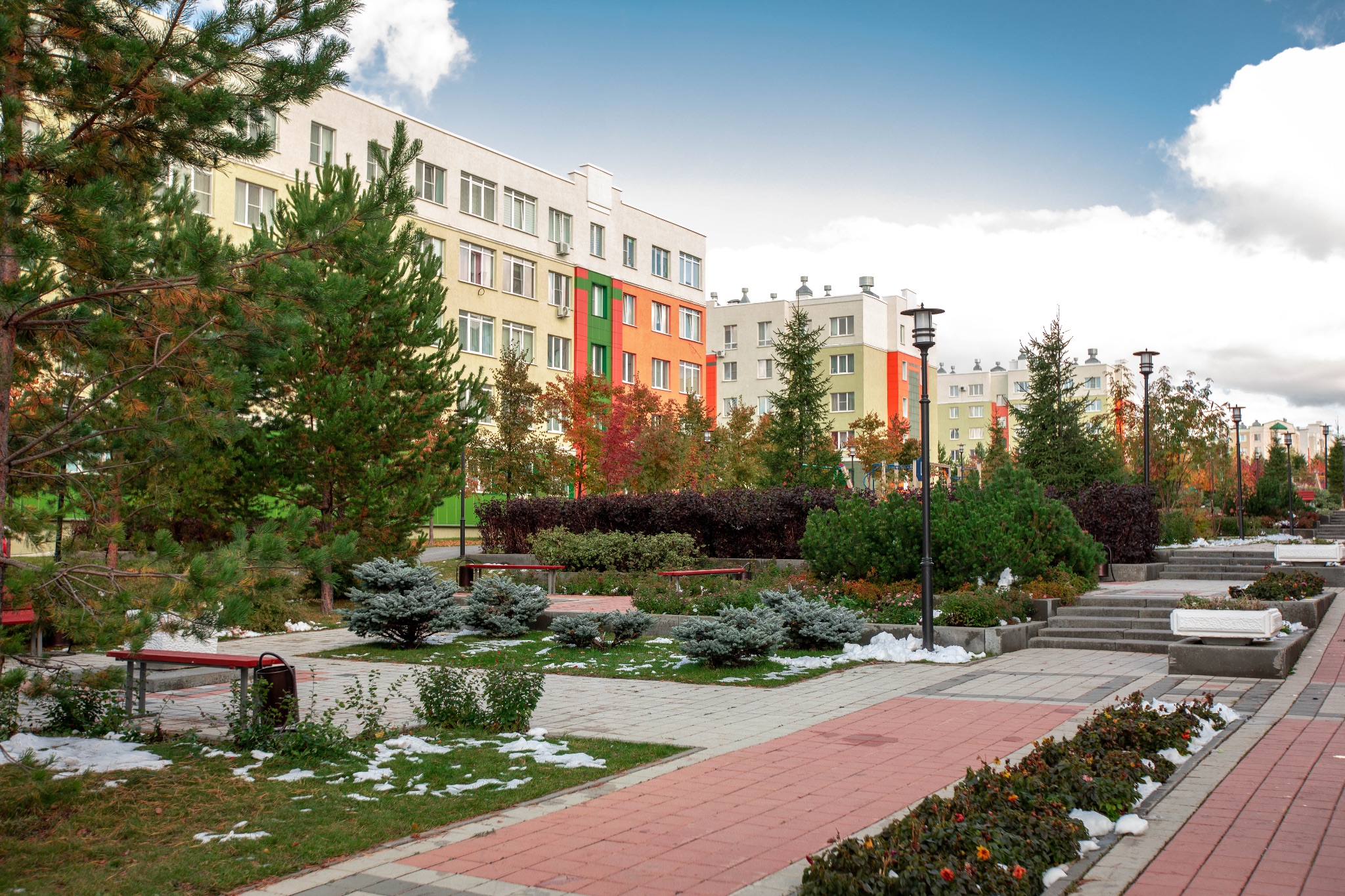 На 1 Га 

250   Хвойных деревьев
250  Лиственных деревьев
5 000 Кустарников
10 000 м.кв. Газона

Стоимость озеленения 
15,5 млн. руб.
Дворовые территории
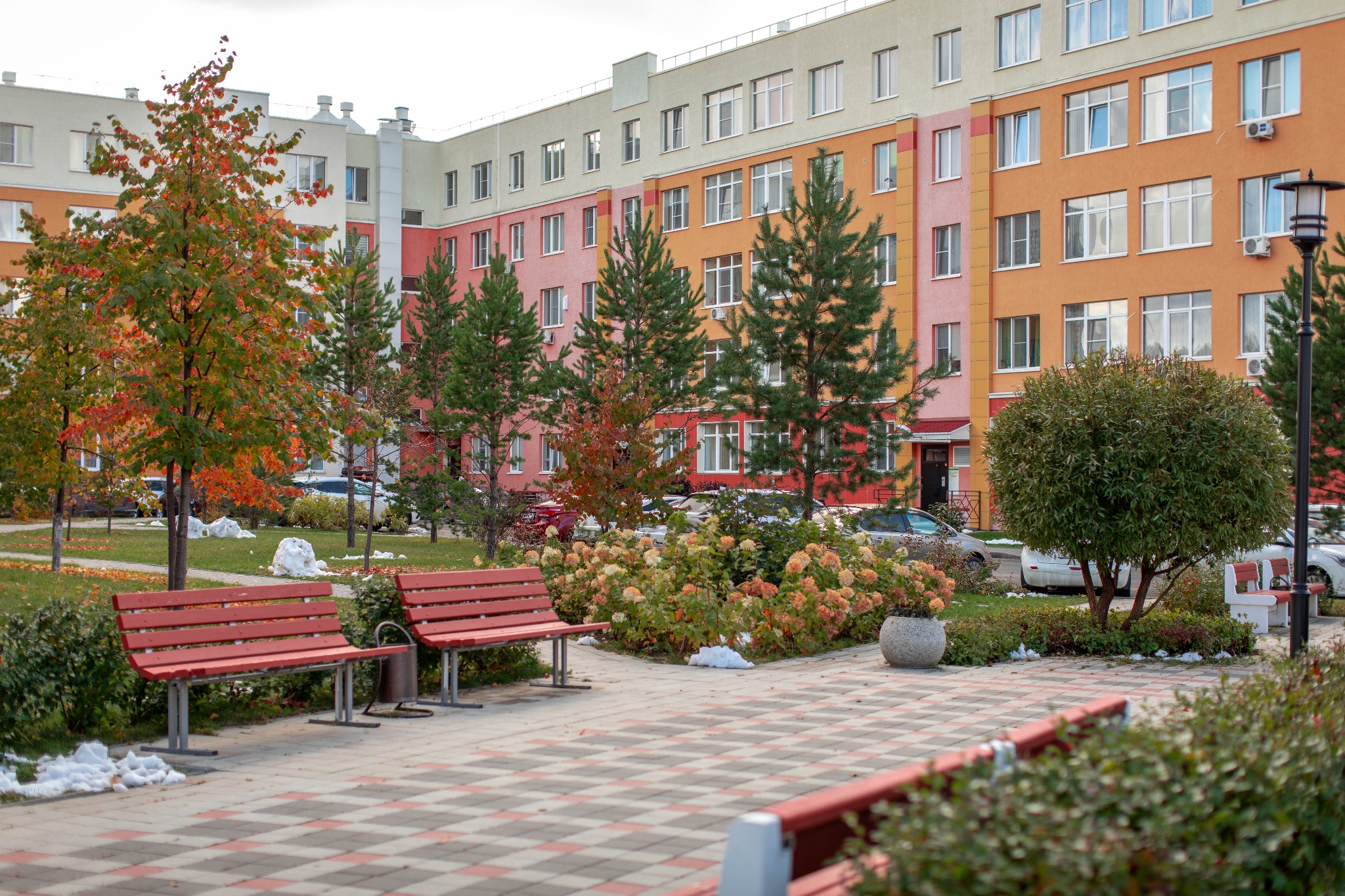 На 1 Га 

100   Хвойных деревьев
100 Лиственных деревьев
500 Кустарников
10 000 м.кв. Газона

Стоимость озеленения 
7,4 млн. руб.
Немного экономики
озеленение это  400 руб  в 1 м.кв. жилой площади
это 1% от стоимости жилья

750-1550 руб средняя стоимость 1 м.кв. озеленения
это в 3-5 раз дешевле стоимости устройства твердых покрытий

в Европе при затратах на озеленение 2% от всех затрат стоимость недвижимости возрастает на 30%
Спасибо за внимание!
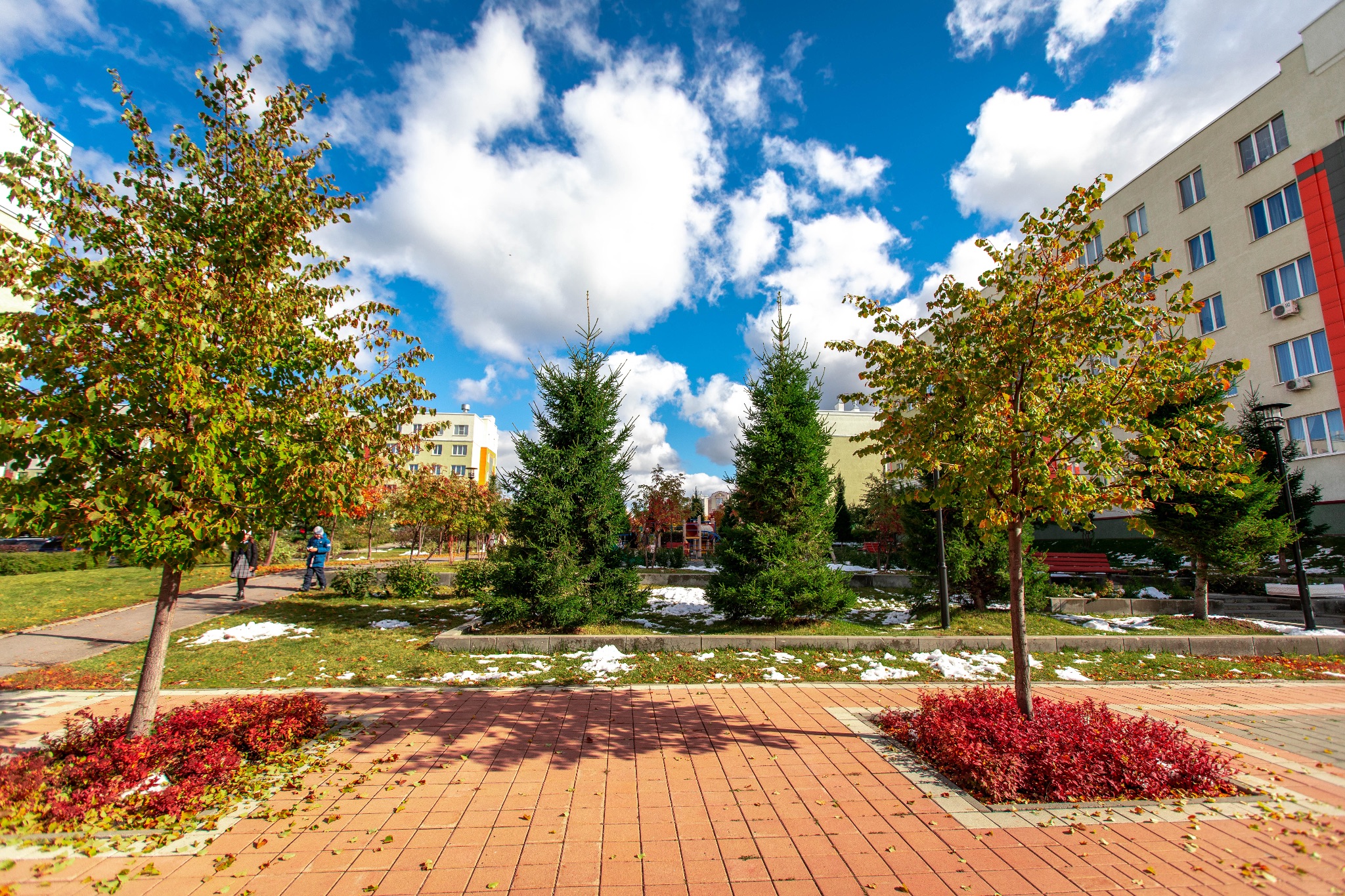 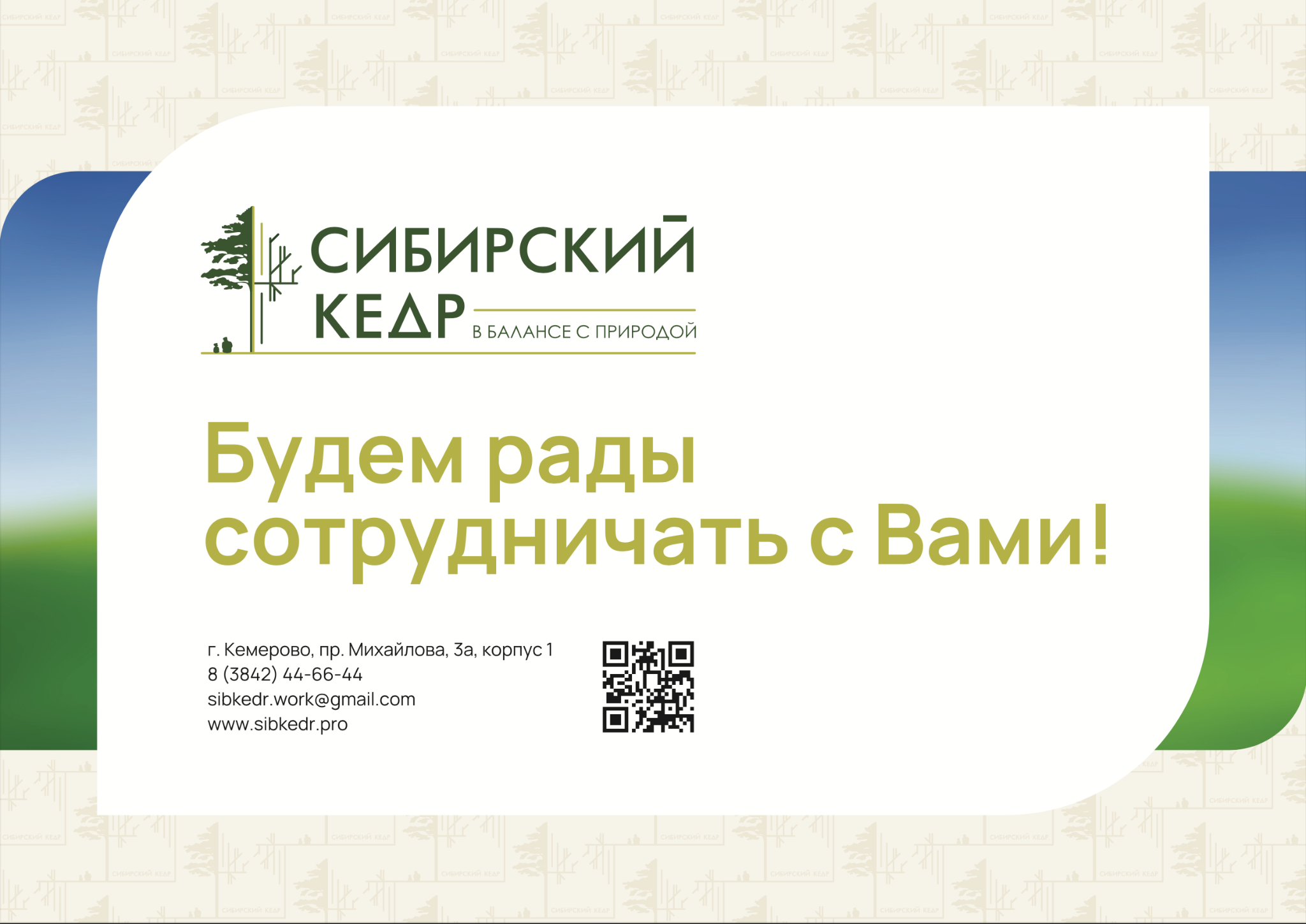 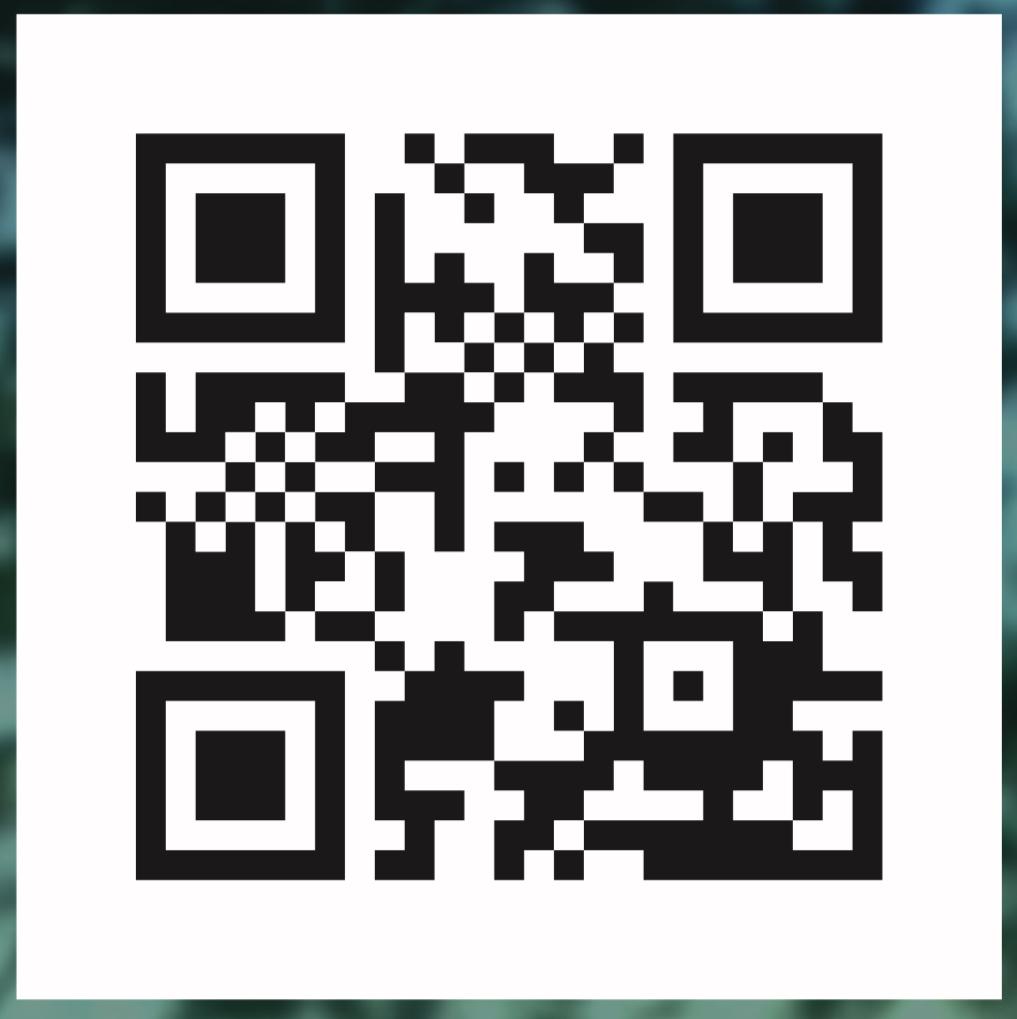